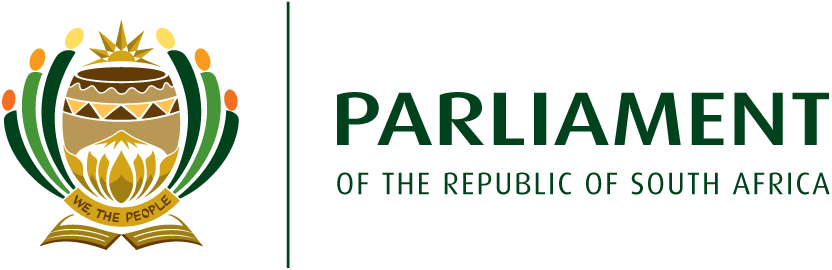 ROAD MAP FOR THE APPOINTMENT PROCESS
Portfolio Committee on Communications
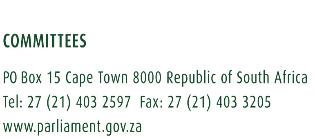 South African Broadcasting Corporation (SABC) Board

22 August 2017
Background: SABC Board 				   Appointment
Following the resignations of Board Members in 2016, and the nomination of the Interim Board in March, the PCC is tasked with ensuring that a new SABC Board is nominated before end of September 2017. 
The Interim Board tenure is due to end on 26 September 2017 and for the purposes of continuity, the Board should be appointed by National Assembly during the said month.
PCC is targeting the NA sitting of 05 September for the consideration of the PCC report on appointment of Non-Executive Board Members of the SABC
2
Background: SABC Board 				   Appointment
PCC advertised for the Board nominations and advert was closed in June 2017. 
Having received 363 nominations, the PCC resolved to shortlist 36 candidates for the 12 Board positions on 22 August 2017. 
This means 3 candidates per SABC Board Non-Executive position.
Interviews will be conducted over 3 days at a rate of 12 candidates per day.
Noting that some processes are dependent on other Parliament sevrices and other state institutions; this may have an impact on PCC targets for the term.
3
Background: SABC Board 				   Appointment
There is an extra 348 applications that were not considered based on:
Persons responding to the advert but indicating that their interest is on internships
(PCC did not invite applicants for internships)
Applicants that did not respond adequetly to the advert by not indicating which Board they are responding to
PCC advertised for two Boards and the ICASA Council therefore it was expected that candidates will indicate (as is the norm) which position they are applying for.
3
Background: SABC Board 				   Appointment
HR does not consider candidates who did not respond to the advert.
No policy that talks on a number of candidates to be shortlisted for a position.
Qualifications check will take between 3 - 5 days for local qualifications and about three weeks for international qualifications.
Qualifications will be verified with MEI (has a contract with Parliament).
Consent forms will be sent to candidates immediately after the Committee has completed the shortlisting.
Job profile is used as a criteria for shortlisting - in the case of the SABC Board, the Broadcasting Act will be used
3
Background: Broadcasting Act
SABC is governed by the Broadcasting Act 4 of 1999.
Section 13(1) sets out that 12 non-executive members of the Board must be appointed by the President on the advice of the NA.
Section 13(2) sets out that  the non-executive members of the Board must be appointed in a mannerensuring:
Participation by the public in a nomination process;
Transparency and openness; and
That a shortlistof candidates for appointment is published, taking into account the objects and principles of this Act.
Section 13(4) sets out the requirements of the individuals required to serve on the SABC Board. Its states that the members of the Board must, when viewed collectively—
be persons who are suited to serve on the Board by virtue of their qualifications, expertise and experience in the fields of broadcasting policy and technology, broadcasting regulation, media law, frequency planning, business practice and finance, marketing, journalism, entertainment and education, social and labour issues;
be persons who are committed to fairness, freedom of expression, the right of the public to be informed, and openness and accountability on the part of those holding public office;
represent a broad cross-section of the population of the Republic;
be persons who are committed to the objects and principles as enunciated in the Charter of the Corporation.
4
SABC Board Appointment Processes Overview
(C)
 Resolution:
Deliberations of 36 Nominees
(F)
NA Resolution:
Appointment of 12 SABC Non-Executive Board Members
(B) 
Resolution:
Number of candidates to be shortlisted (36)
(D)
 Conduct Interviews
(E)
Resolution:
Report on 12 SABC Non-Executive Board Members
(A) 
Parliament-initiative to appoint SABC Non-Executive Board Members
(C1)
 Public Participation
Process End
(C2)
Public Participation Process Review and Deliberations
(C3)
Parliament HR Processes Review
Review
7
Shortlisting Processes**
1. Shortlisting
Public Participation Process
(23 Aug – 29 Aug 2017)
1(a) Qualification Verification Check Process
1(b) State Security SA Consultation Process
Public Participation Process
(23 Aug – 29 Aug 2017)
1(c) Nominee Logistics Process
1(d) Interview Preparations Logistics Process
Maximum 2 Weeks Parallel Processes
(Last date being 06 Sept 2017) (Interviews commence on Wednesday, 30 August 2017)
8
High-level Business Processes
1. Shortlisting Process**
(1c) Public Participation Process
(1a) Qualification Verification Check Process
(1b) State Security SA Consultation Process
4. Interview Process
5. Deliberations Process
6. National Assembly Adoption Process
9
High-level Business Processes Timeline
PCC Ideal Option
1. Shortlisting
22 Aug 2017
(1c) Public Participation Process
(1a) Qualification Verification Check Process
(1b) State Security SA Consultation Process
23-29 Aug 2017
4. Interview Process
30-01Sept 2017
5. Deliberations Process
04 Sept 2017
6. National Assembly Adoption
05 Sept 2017
10
Activity Plan
11
1. Perhaps it would be good to get understanding why the individual wants to be part of the SABC Board especially given the challenges it has been facing. Things that should strongly come out are as follows: 
How their qualifications and experience would contribute to the SABC
Their understanding of the roles of a Executive and a Non-Executive director 
Their knowledge of the sector and how it it could impact at the SABC
Do they possess a TV license
END
12